Деструктивные движенияв сети Интернет
Александр Загайнов
Руководитель центра информационной безопасности детей
VK
Instagram
Tik Tok
Likee
Социальные сети
Интернет-коммерция
Компьютерные игры
Первый мобильный гаджет в 3 года
.
33% детей встречаются с новыми друзьями в реале
50% детей сами знакомятся с новыми людьми в социальных сетях
50% детей получают запросы дружбы от незнакомых людей в социальных сетях
ОСНОВНЫЕ ДЕСТРУКТИВНЫЕ ТЕЧЕНИЯ В СОЦИАЛЬНЫХ СЕТЯХ: 
Киберагрессия 
 Экстремизм, политизированные деструктивные движения 
Наркомания, педофилия и сексуальные извращения 
4. Опасные игры и «челленджи» 
5. Опасные субкультуры 
6. Шок-контент, фейковая-информация
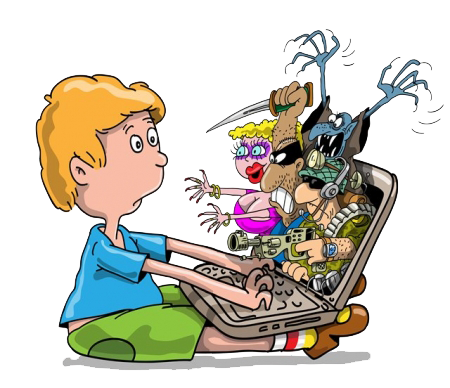 НЕКОТОРЫЕ ПОВЕДЕНЧЕСКИЕ ШАБЛОНЫ
1. Обесценивание подростками норм морали и ключевых человеческих ценностей 
2. Выраженная симпатия подростков к антигероям, антидвижениям 
3. Стремление подростков к разрушению на всех уровнях 
4. Склонность подростков действовать по шаблону
ПРИ ЭТОМ:
Треть родителей тревожат социальные сети:
Круг общения
Посты
Паблики

Настораживают:
22% - просматриваемое видео
11% - компьютерные игры
7% - музыка
6% - фото.
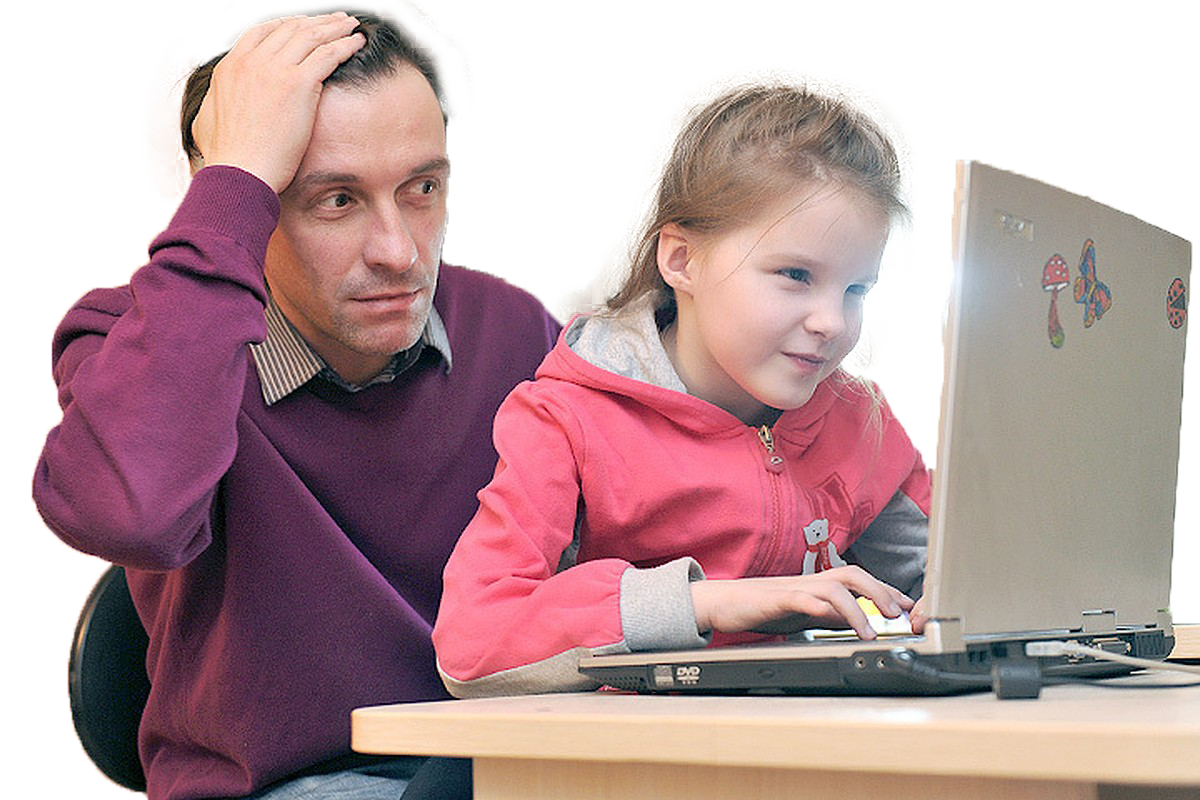 ЧТО ДЕЛАТЬ?
1. Внимание
2. Внимание
3. Внимание
4. Внимание
5. Внимание
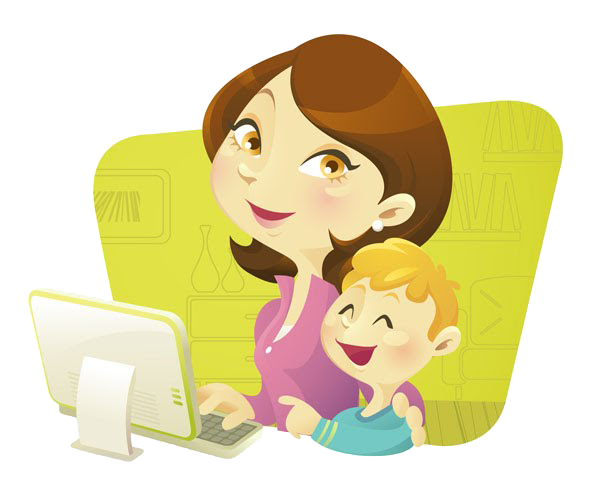 ЦЕНТР ИНФОРМАЦИОННОЙ БЕЗОПАСНОСТИ ДЕТЕЙ
Функционирует на базе
«Центр психолого-педагогической, медицинской и
 социальной помощи «Развитие» г.Ульяновск, ул. Врача Михайлова, 54
E-MAIL: CIBD73@MAIL.RU
ТЕЛ.: (8422) 52-52-72